Denoising Diffusion Probabilistic Models
https://arxiv.org/abs/2006.11239
Outline
Introduction
Method
Experiment
4.  Conclusion
Introduction
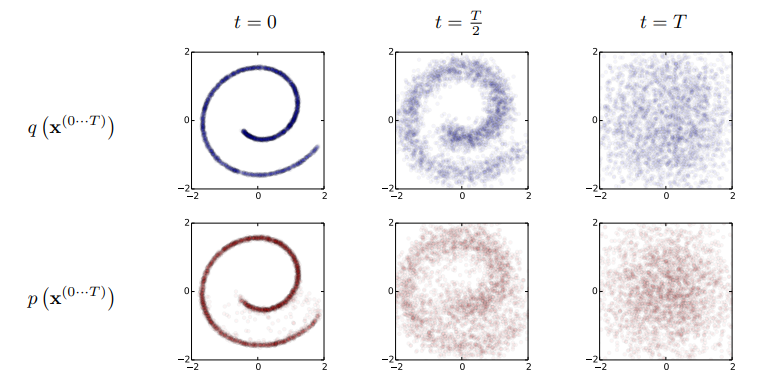 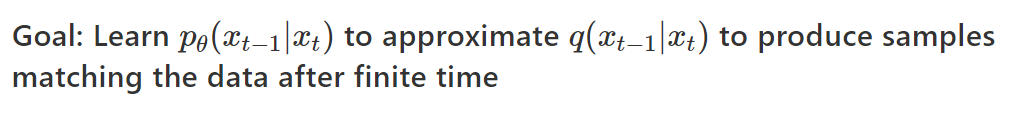 Method
Forward Process
Variancec schedule
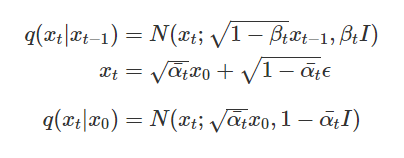 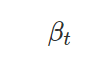 linear from 0.0001 ~ 0.02
Timestep 
      T = 1000
Notation
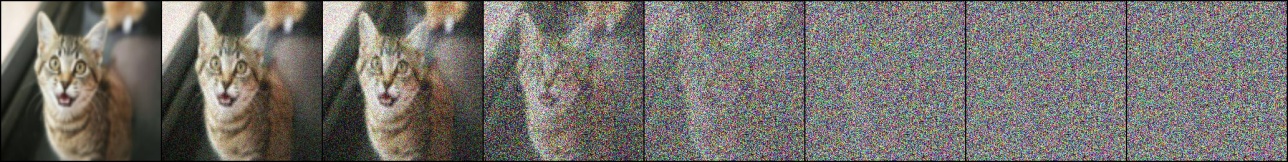 Reparameterization
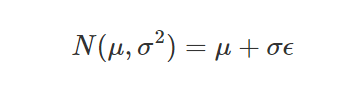 Training Objective
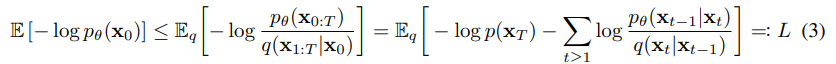 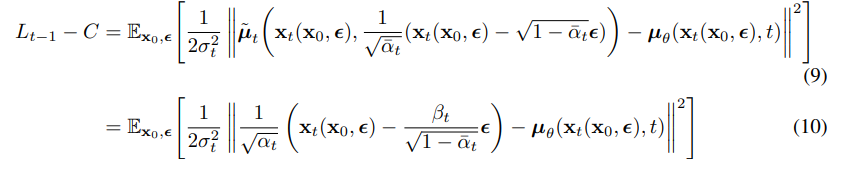 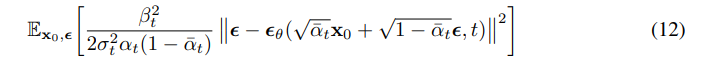 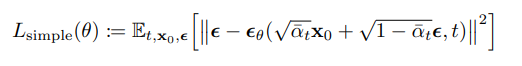 Note:
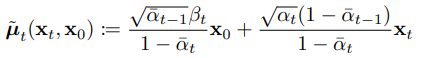 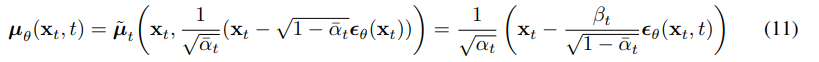 Reverse Process
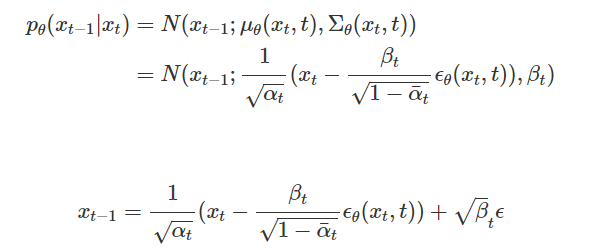 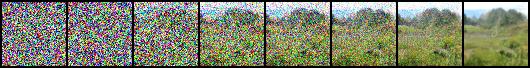 Network Architecture
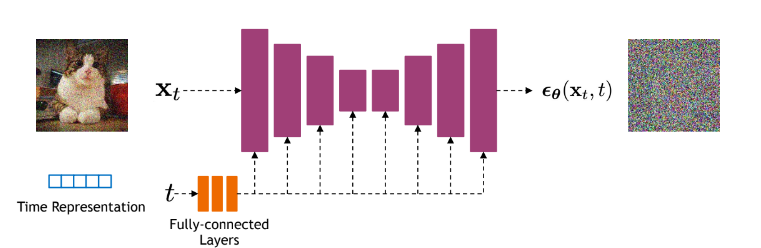 Ref: https://cvpr2022-tutorial-diffusion-models.github.io/
Unet with residual block and self-attention and add time embeding to conditioned with time step
Training and Sampling
Reverse Process
Forward Process
Loss Function
Experiment
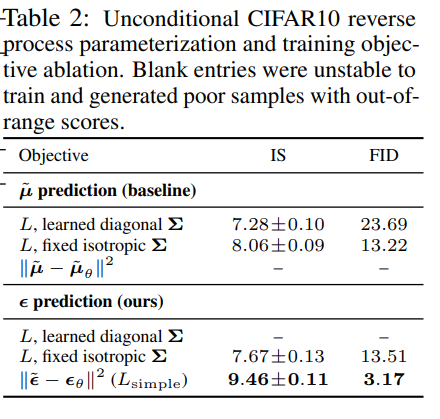 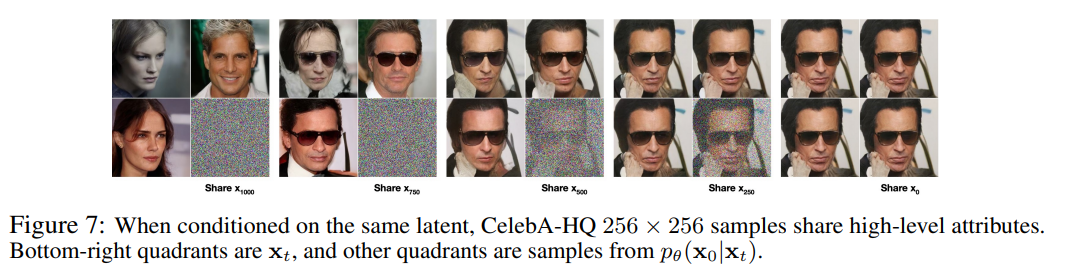 Conclusion
achieved high quality image generation without adversarial training
Aquire simple training objective , Reverse process  predict ε instead of µ
Many follow-up research Improve diffusion base model based on this architecture
Thanks for your listening